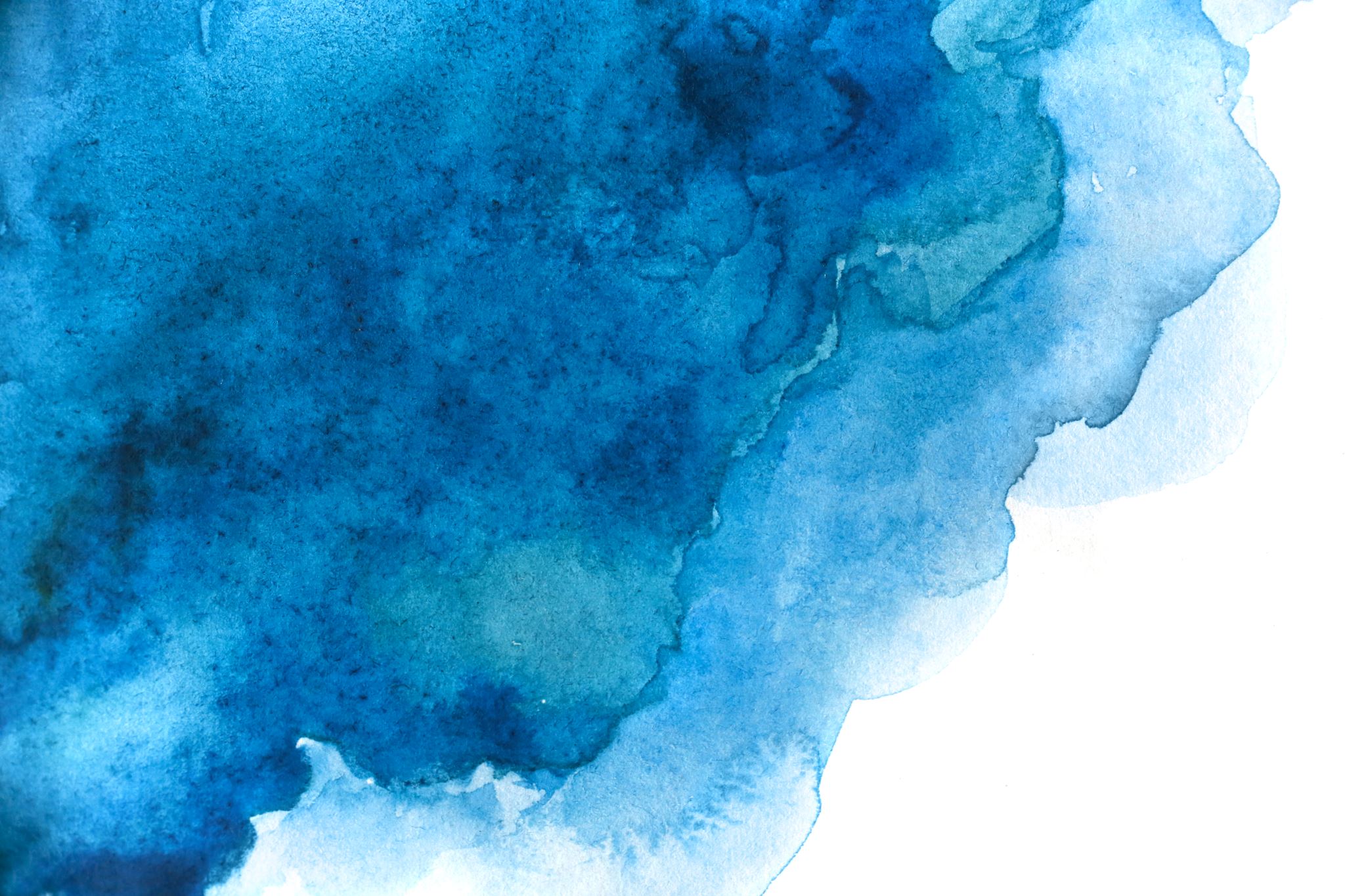 ΕΙΣΑΓΩΓΗ ΣΤΙΣ ΔΙΕΘΝΕΙΣ ΣΧΕΣΕΙΣ
Δρ. Σοφία Τυπάλδου
sofia.tipaldou@panteion.gr
Νέο Κτίριο, ΣΤ-19
Ώρες γραφείου: Τρίτη 15.00-16.00
Ανθρωπινα δικαιωματα
ΚΕΦ 7.5
Όλες οι ιδέες, οι ορισμοί και τα διαγράμματα της παρουσίασης είναι από το βιβλίο των Pevehouse & Goldstein
Ανθρωπινα δικαιωματα
Τα δικαιώματα όλων των ανθρώπων να μην υφίστανται παραβιάσεις όπως βασανιστήρια ή φυλάκιση για τις πολιτικές τους πεποιθήσεις (αστικά και πολιτικά δικαιώματα) και να απολαύουν ορισμένων ελαχίστων οικονομικών και κοινωνικών προστασιών (οικονομικά και κοινωνικά δικαιώματα)
ΟΙΚΟΥΜΕΝΙΚΗ ΔΙΑΚΥΡΗΞΗ ΔΙΚΑΙΩΜΑΤΩΝ ΑΝΘΡΩΠΟΥ (UDHR)
Το βασικό έγγραφο του ΟΗΕ για τα ανθρώπινα δικαιώματα. Δεν έχει ισχύ διεθνούς δικαίου, αλλά καθορίζει τις νόρμες σχετικά με τη συμπεριφορά των κυβερνήσεων απέναντι στους πολίτες τους και τους αλλοδαπούς
Πίνακας 7.3: Κατάσταση επικύρωσης των εννέα βασικών συνθηκών του ΟΗΕ για τα ανθρώπινα δικαιώματα, 2018
Σχήμα 7.5: Τα ανθρώπινα δικαιώματα ως προτεραιότητα εξωτερικής πολιτικής των ΗΠΑ
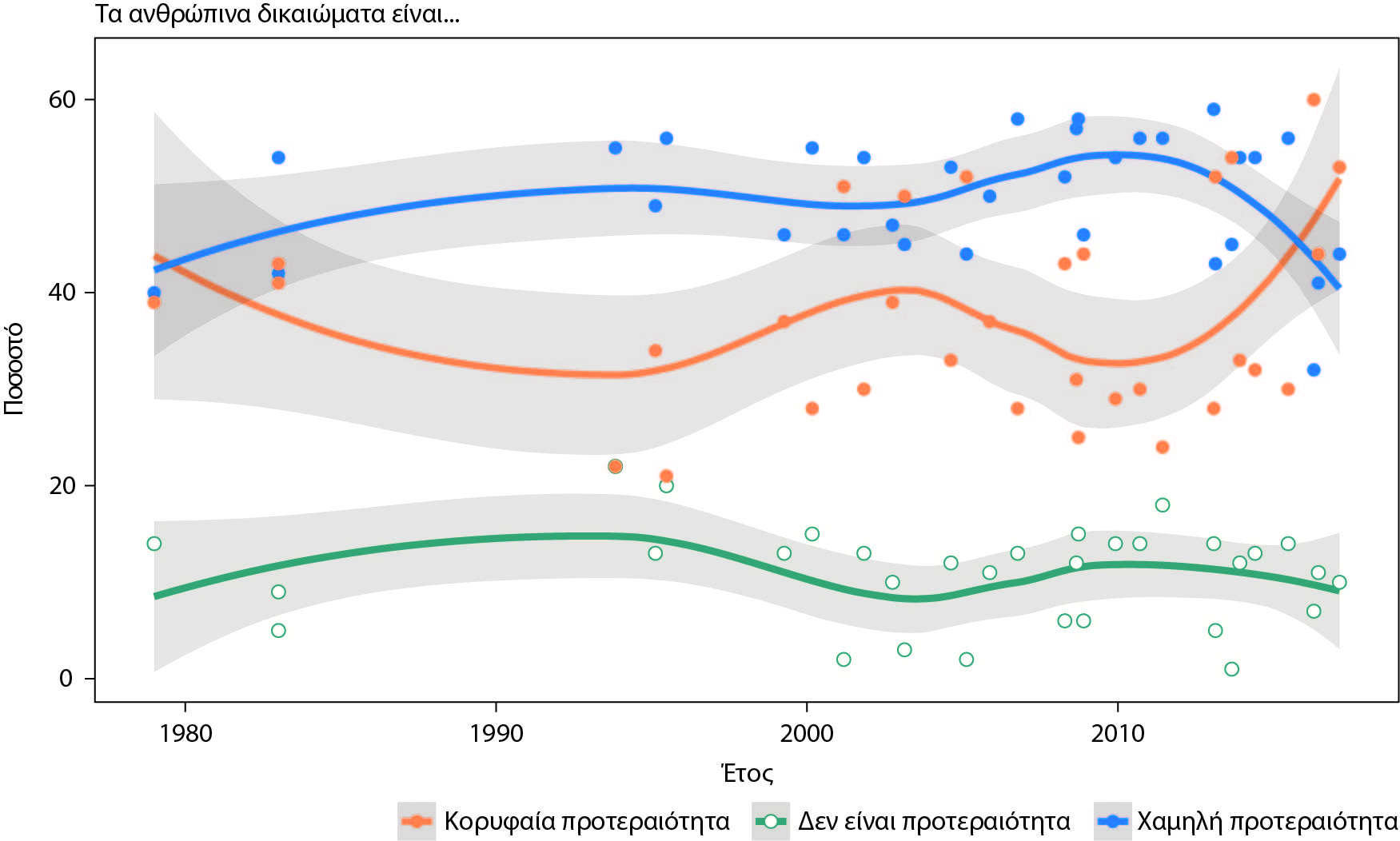 ΠΗΓΗ: Roper Center for Public Opinion.
[Speaker Notes: Long description for Figure 7.5:
The graph shows a heading "Human Rights Are " at the top. The horizontal axis is labeled "Year" ranging from 1980 to 2010 in increments of 10. The vertical axis is labeled "Percentage" ranging from 0 to 60 in increments of 20. The line for not a priority fluctuates in the range within the 0% to 20% region, with gradual increase till 2010, and then gradually decreases. The line for a top priority starts at just above 40%, decreases gradually to around 30% at 2010, and then increases and ends around 50%. The line for somewhat of a priority starts at around 50%, gradually increases, and then decreases to 40%. The values used in the description are approximate.]
Λειτουργούν ως γέφυρα μεταξύ παγκόσμιων ή περιφερειακών οργανισμών και των επιτόπιων προσπαθειών προώθησης ανθρωπίνων δικαιωμάτων, παρέχοντας πληροφορίες και υπεράσπιση στον ΟΗΕ και άλλους περιφερειακούς οργανισμούς
ΔΙΕΘΝΗΣ ΑΜΝΗΣΤΙΑ: λειτουργεί παγκοσμίως για την παρακολούθηση και την προσπάθεια αποκατάστασης κατάφωρων παραβιάσεων πολιτικών ανθρώπινων δικαιωμάτων
HUMAN RIGHTS WATCH
ΜΗ ΚΥΒΕΡΝΗΤΙΚΕΣ ΟΡΓΑΝΩΣΕΙΣ ΓΙΑ ΠΡΟΣΤΑΣΙΑ ΑΝΘΡΩΠΙΝΩΝ ΔΙΚΑΙΩΜΑΤΩΝ
Εγκληματα πολεμου &ΕΓΚΛΗΜΑΤΑ ΚΑΤΆ ΑΝΘΡΩΠΟΤΗΤΑσ
Εγκλήματα πολέμου: παραβιάσεις των νόμων που διέπουν τη διεξαγωγή πολέμου, όπως η κακομεταχείριση των αιχμαλώτων πολέμου ή η μη αναγκαία στόχευση αμάχων
Εγκλήματα κατά της ανθρωπότητας: μια κατηγορία νομικών αδικημάτων που δημιουργήθηκε στις δίκες της Νυρεμβέργης μετά τον Β’ΠΠ έτσι ώστε να συμπεριληφθεί η γενοκτονία και άλλες πράξεις που διαπράχθηκαν από τους πολιτικούς και στρατιωτικούς ηγέτες του Τρίτου Ράιχ
Ένα μόνιμο δικαστήριο για εγκλήματα πολέμου και εγκλήματα κατά της ανθρωπότητας
1998 συνθήκη για τη δημιουργία του
Ξεκίνησε τη λειτουργία του το 2003 στη Χάγη
18 δικαστές από όλο τον κόσμο
2008: Πρώτη δίκη ηγέτης παραστρατιωτικής οργάνωσης από Λαϊκή Δημοκρατία Κονγκό, κατηγορείτο για στρατολόγηση ετών κάτω των 15 ετών και δολοφονίες αμάχων. Καταδικάστικε το 2012.
διεθνες ποινικο δικαστηριο